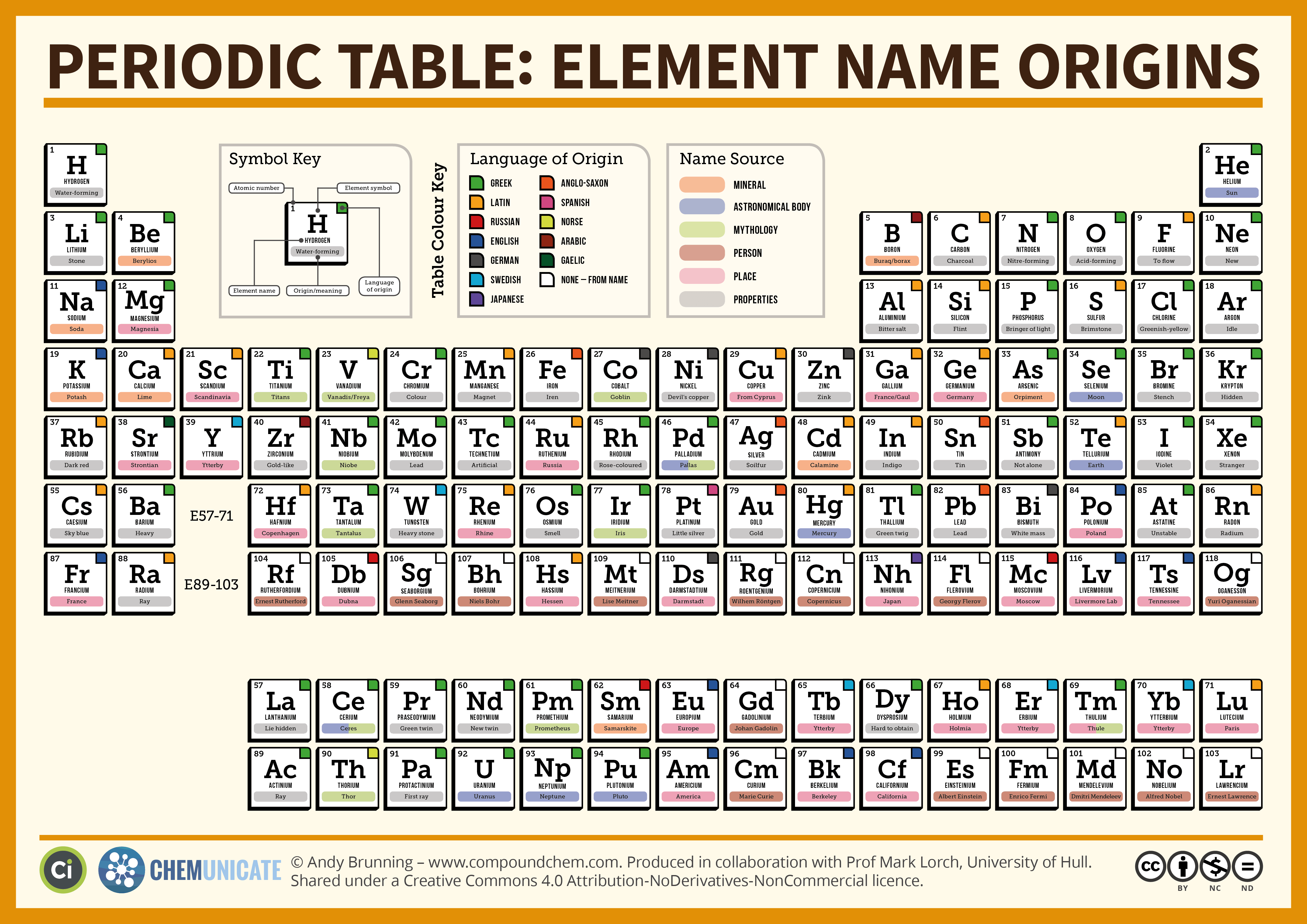 ¯^vMZg
wkÿK cwiwPwZ
cvV cwiwPwZ
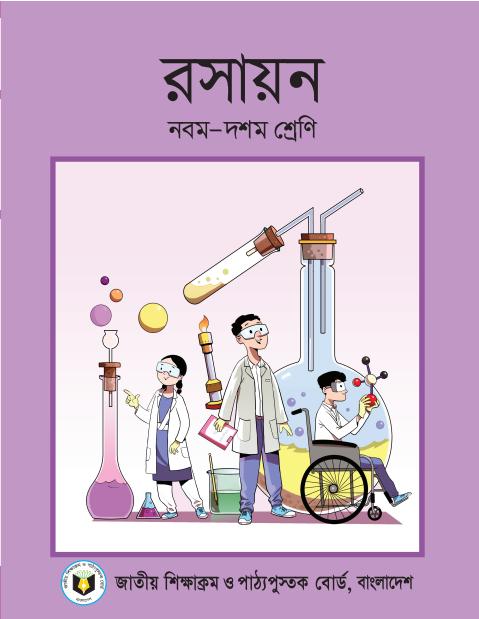 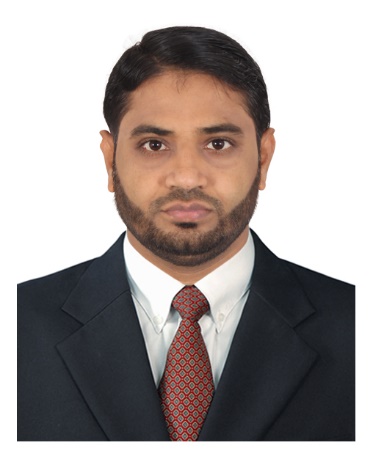 ‡kÖwY t beg
welq t imvqb
Aa¨vq t PZz_©
cvV t ch©vq mviwY
dqmj Avng`
mnKvwi wkÿK (weÁvb)
jÿYve›` Av`k© D”P we`¨vjq
‡MvjvcMÄ,wm‡jU|
‡gvevBj -01721038517
‡gŠ‡ji ch©vqe„Ë ag©
†h mKj †gŠj GK ev GKvwaK B‡jKUªb Z¨vM K‡i abvZ¥K Avq‡b cwiYZ nq Zv‡K avZz e‡j|
 avZe ag© t
 avZzi B‡jKUªb Z¨v‡Mi GB ag© †K avZe ag© e‡j|
 ch©vq mviwYi †h‡Kv‡bv ch©v‡qi evg †_‡K Wv‡b †M‡j avZe ag©  n«vm cvq|
 AavZe ag© t
†h mKj †gŠj GK ev GKvwaK B‡jKUªb MÖnY K‡i FYvZ¥K Avq‡b cwiYZ nq Zv‡K AavZz e‡j|
 AavZzi B‡jKUªb MÖn‡Yi GB ag© †K AavZe ag© e‡j|
 cigvYyi AvKvi / cvigvYweK e¨vmva© t
 †h †Kv‡bv GKwU ch©v‡qi evg w`K †_‡K Wvb w`‡K †M‡j cigvYyi AvKvi / cvigvYweK e¨vmva© Kg‡Z _v‡K|
ch©vq -4 →
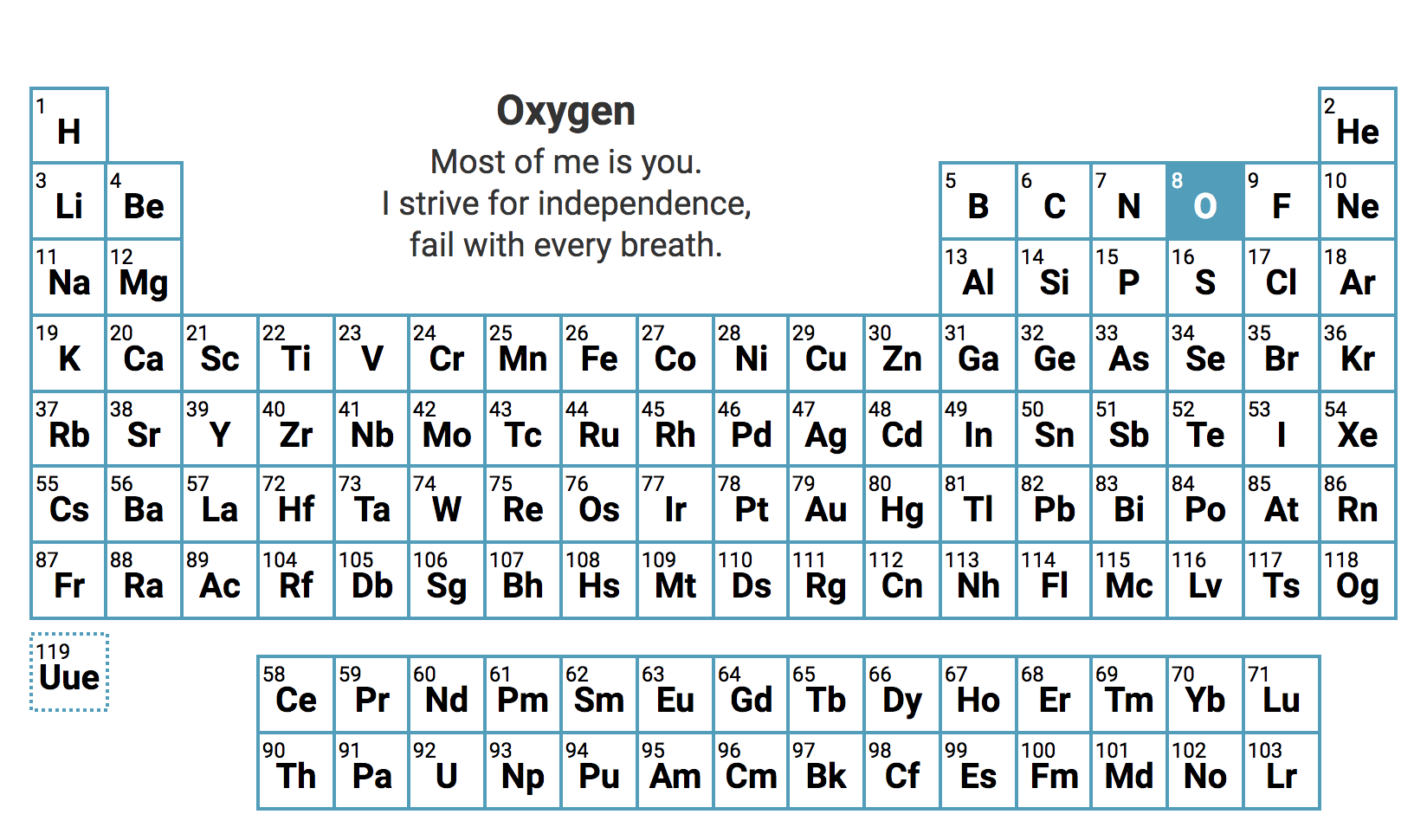 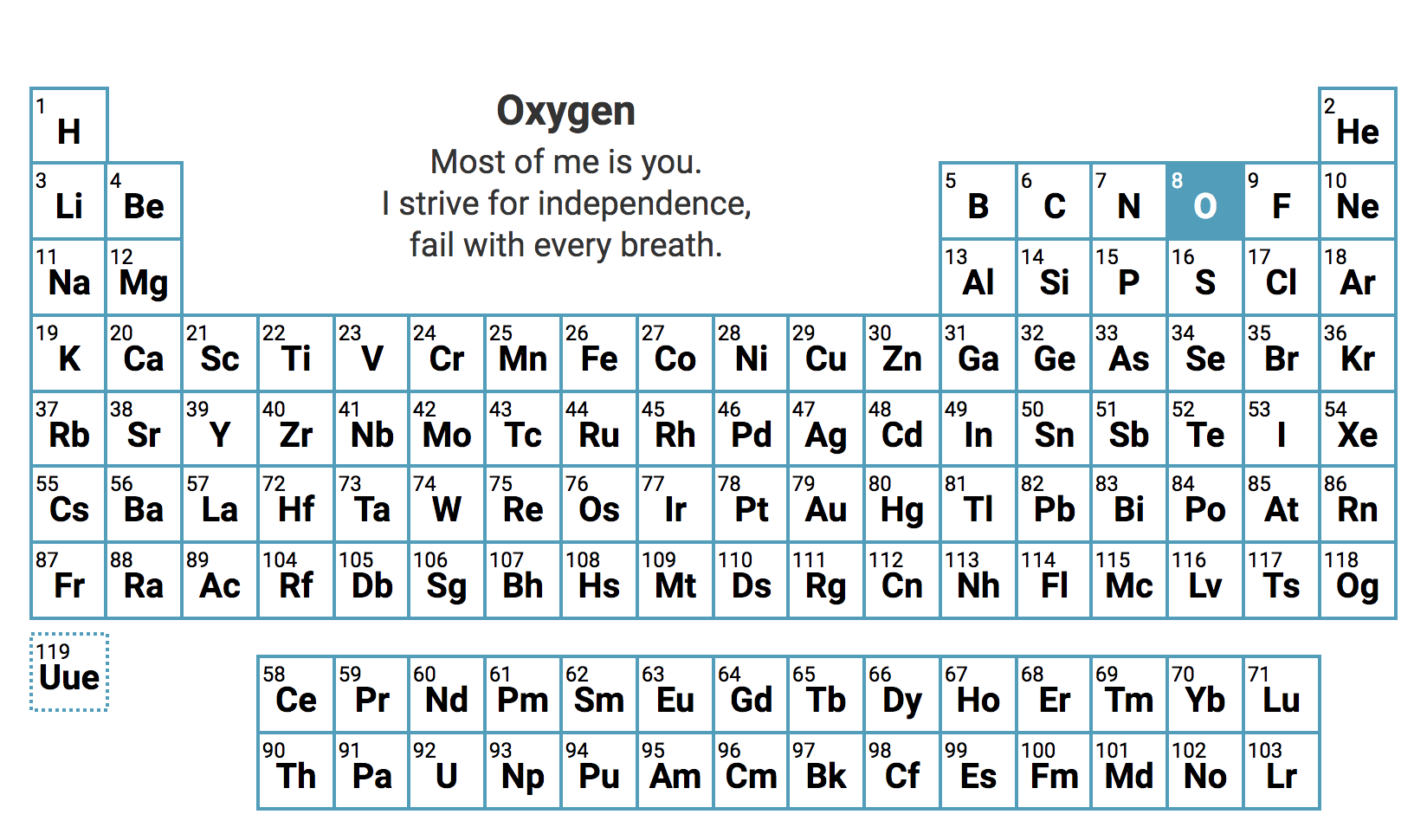  ‡h †Kv‡bv GKwU MÖæ‡ci hZB Dci w`K †_‡K wb‡Pi w`‡K hvIqv hvq  cigvYyi AvKvi / cvigvYweK e¨vmva© ZZ evo‡Z _v‡K|
MÖæc - 1 →
 AvqwbKiY kw³ t
 M¨vmxq Ae¯’vq †Kv‡bv †gŠ‡ji GK †gvj M¨vmxq  cigvYy †_‡K GK †gvj B‡jKUªb AcmviY K‡i GK †gvj abvZ¥K Avq‡b cwiYZ Ki‡Z ‡h kw³i cÖ‡qvRb nq ,Zv‡K H †gŠ‡ji AvqwbKiY kw³ e‡j|
 GKB ch©v‡qi ev‡gi †gŠ‡ji cvigvYweK e¨vmva© †ewk Ges Wv‡bi †gŠ‡ji cvigvYweK e¨vmva© Kg|
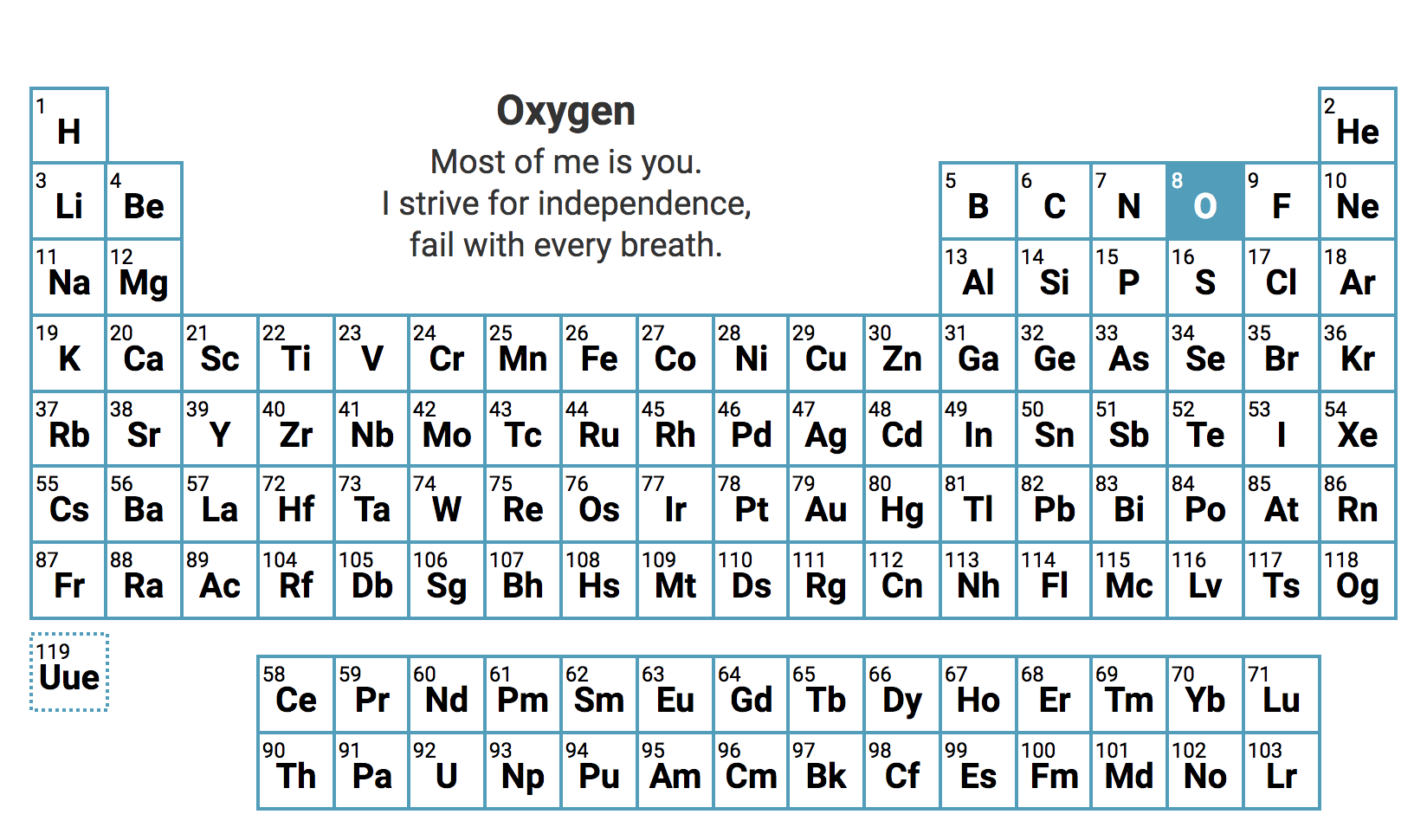 ch©vq -4 →
 cvigvYweK e¨vmva© Kg‡j AvqwbKiY kw³i gvb ev‡o Ges cvigvYweK e¨vmva© evo‡j AvqwbKiY kw³i gvb K‡g|
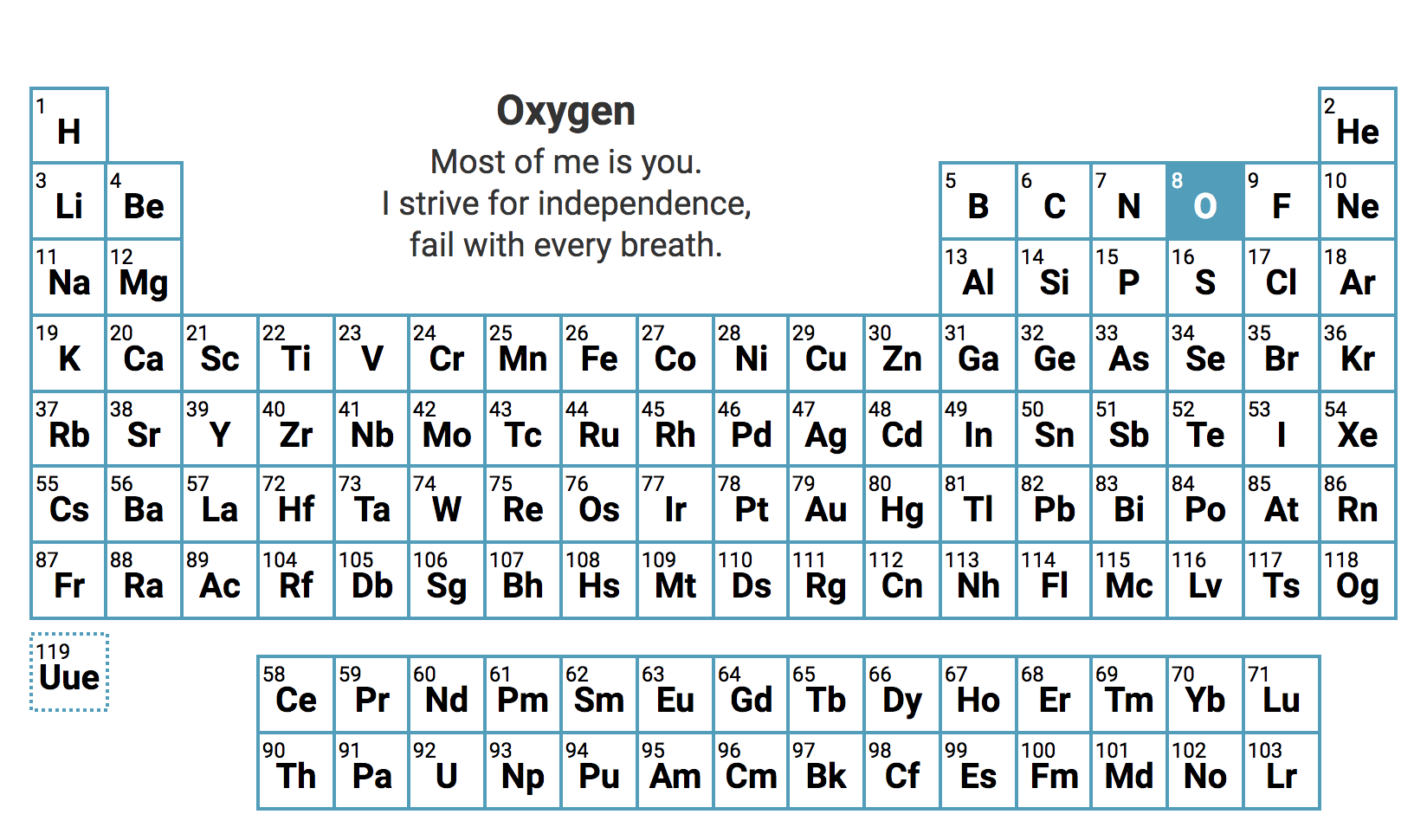  ‡h †Kv‡bv GKwU MÖæ‡ci hZB Dci w`K †_‡K wb‡Pi w`‡K hvIqv hvq  cigvYyi AvKvi / cvigvYweK e¨vmva© ZZ evo‡Z _v‡K|
MÖæc - 1 →
 B‡jKUªb Avmw³ t
 M¨vmxq Ae¯’vq †Kv‡bv †gŠ‡ji GK †gvj M¨vmxq  cigvYy‡Z GK †gvj B‡jKUªb cÖ‡ek Kwi‡q GK †gvj FbvZ¥K Avq‡b cwiYZ Ki‡Z ‡h kw³ wbM©Z nq ,Zv‡K H †gŠ‡ji B‡jKUªb Avmw³ e‡j|
 GKB ch©v‡qi ev‡gi †gŠ‡ji cvigvYweK e¨vmva© †ewk Ges Wv‡bi †gŠ‡ji cvigvYweK e¨vmva© Kg|
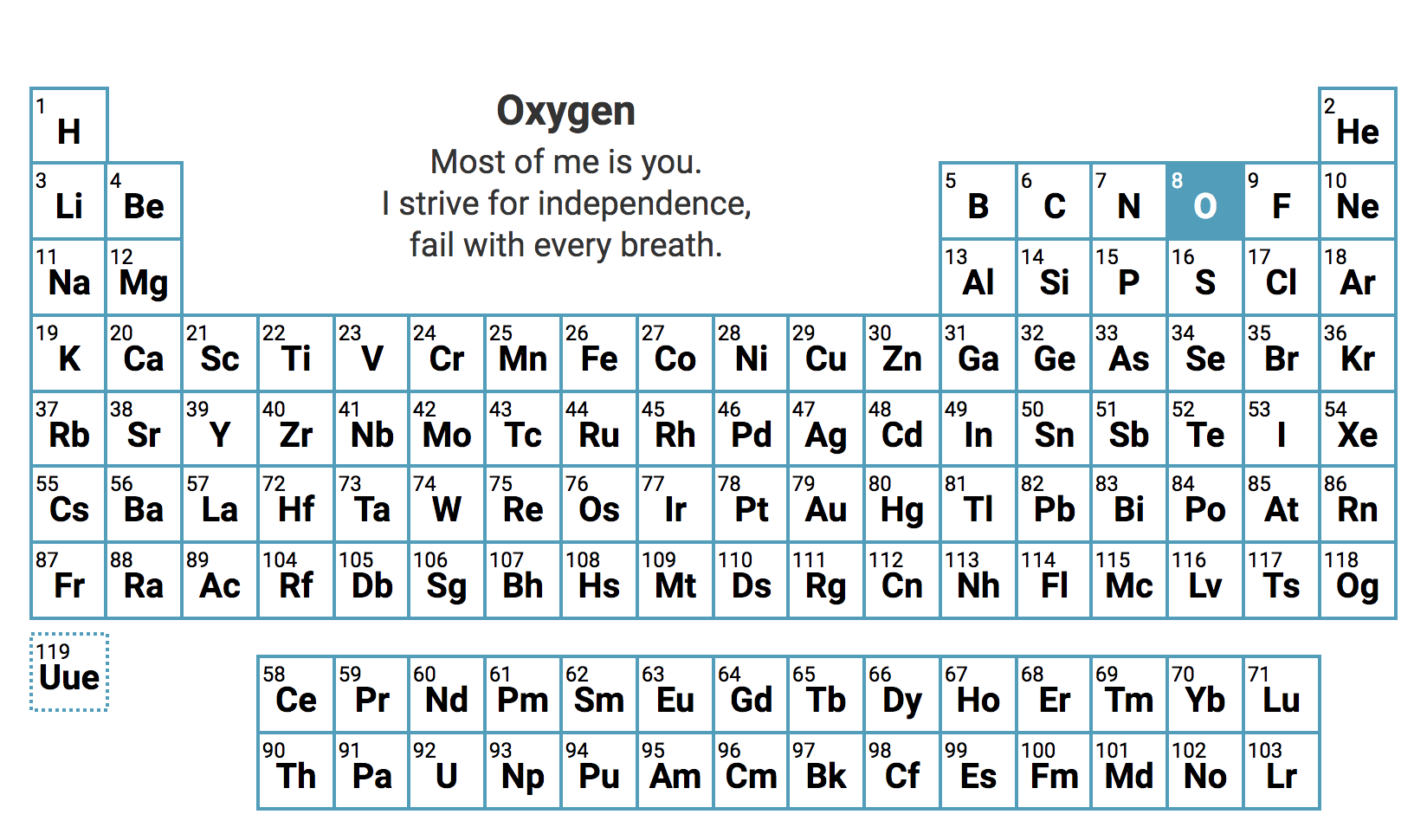 ch©vq -4 →
 cvigvYweK e¨vmva© Kg‡j B‡jKUªb Avmw³i gvb ev‡o Ges cvigvYweK e¨vmva© evo‡j B‡jKUªb Avmw³i gvb K‡g|
GKK KvR t
Be,Ca,Sr,Ba Ges Ra †gŠj¸‡jvi g‡a¨ †Kv‡bvwUi B‡jKUªb Avmw³ †ewk Ges †Kv‡bvwUi B‡jKUªb Avmw³ Kg|
 Zwor FYvZ¥KZv t
 `ywU cigvYy hLb mg‡hvRx eÜ‡b Ave× n‡q AYy‡Z cwiYZ nq ZLb AYyi cigvYy¸‡jv eÜ‡bi B‡jKUªb `ywU‡K wb‡Ri w`‡K AvKl©Y K‡i,GB AvKl©Y‡K Zwor FYvZ¥KZv ejv nq|
 GKB ch©v‡qi ev‡gi †gŠ‡ji cvigvYweK e¨vmva© †ewk Ges Wv‡bi †gŠ‡ji cvigvYweK e¨vmva© Kg|
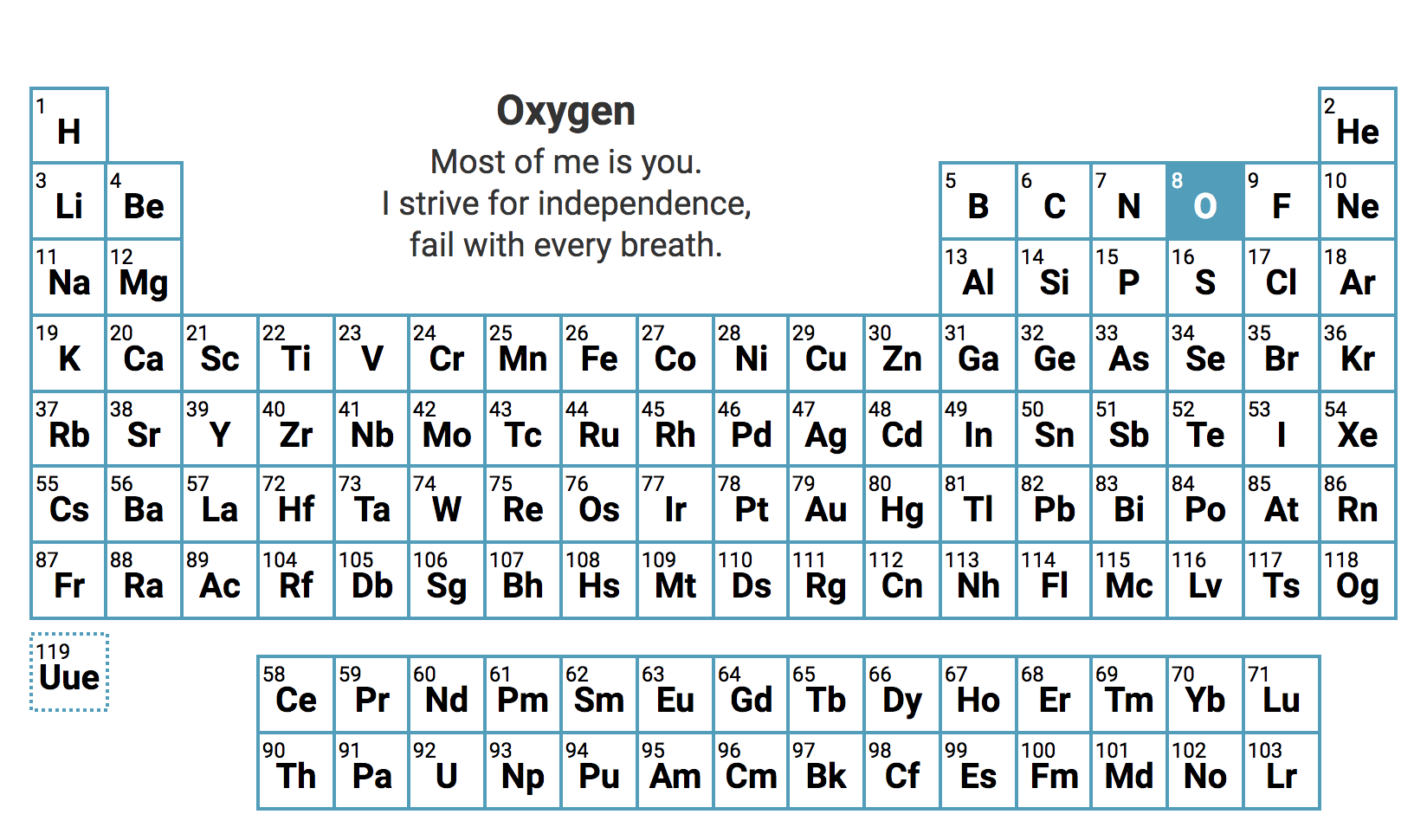 ch©vq -4 →
 cvigvYweK e¨vmva© Kg‡j Zwor FYvZ¥KZvi gvb ev‡o Ges cvigvYweK e¨vmva© evo‡j Zwor FYvZ¥KZvi gvb K‡g|
g~j¨vqb
১. মৌলের রাসায়নিক ধর্ম মূলত কী দ্বারা নিদের্শিত হয়?          
 ক) ইলেকট্রন বিন্যাস                 খ) আন্তঃআণবিক শক্তি                                    গ) পারমাণবিক ভর                     ঘ) সবগুলো

2  .নিচের কোন মৌলে অধাতব বৈশিষ্ট্য সর্বাধিক?                             

  ক) C       খ) P        গ) N           ঘ) Si

3 . একই পর্যায়ে যতই ডান দিকে যাওয়া যায় ততই-
 i. ধাতু ধনাত্মক পায়   ii. তীব্র তড়িৎ ঋণাত্মক মৌল
 iii. পরমাণুর আকার খুবই বড়
 নিচের কোনটি সঠিক? 
 Ο ক)i ও ii        Ο খ)i ও iii       Ο গ) ii ও iii         Ο ঘ) i  ii ও iii

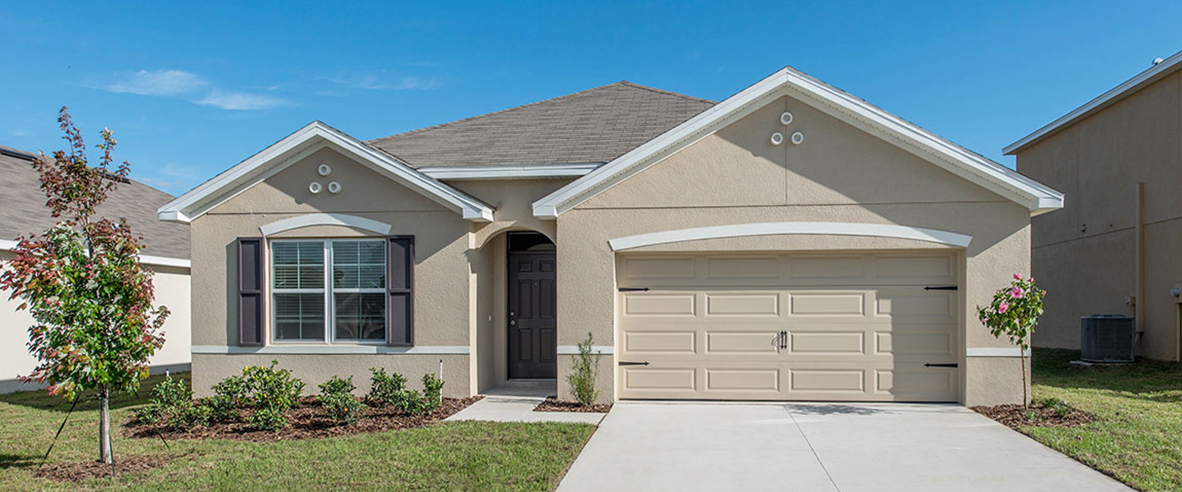 evwoi KvR t-
 ‡gŠ‡ji ch©vqe„Ë ag© ¸‡jvi D`vniYmn e¨vL¨v Ki|
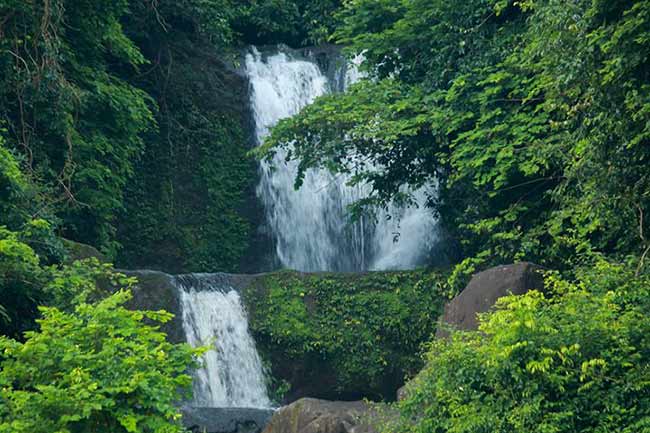 ab¨ev`